Baranyai sváb viseletek
Viseletek fajtái: 
hétköznapi
kimenős
ünnepi
Kislányok viselete
kötött pacsker
színes harisnya
2 alsószoknya
felsőszoknya
fekete kötény
ing(és mellény/kiskabát)
vállkendő
ékszerek
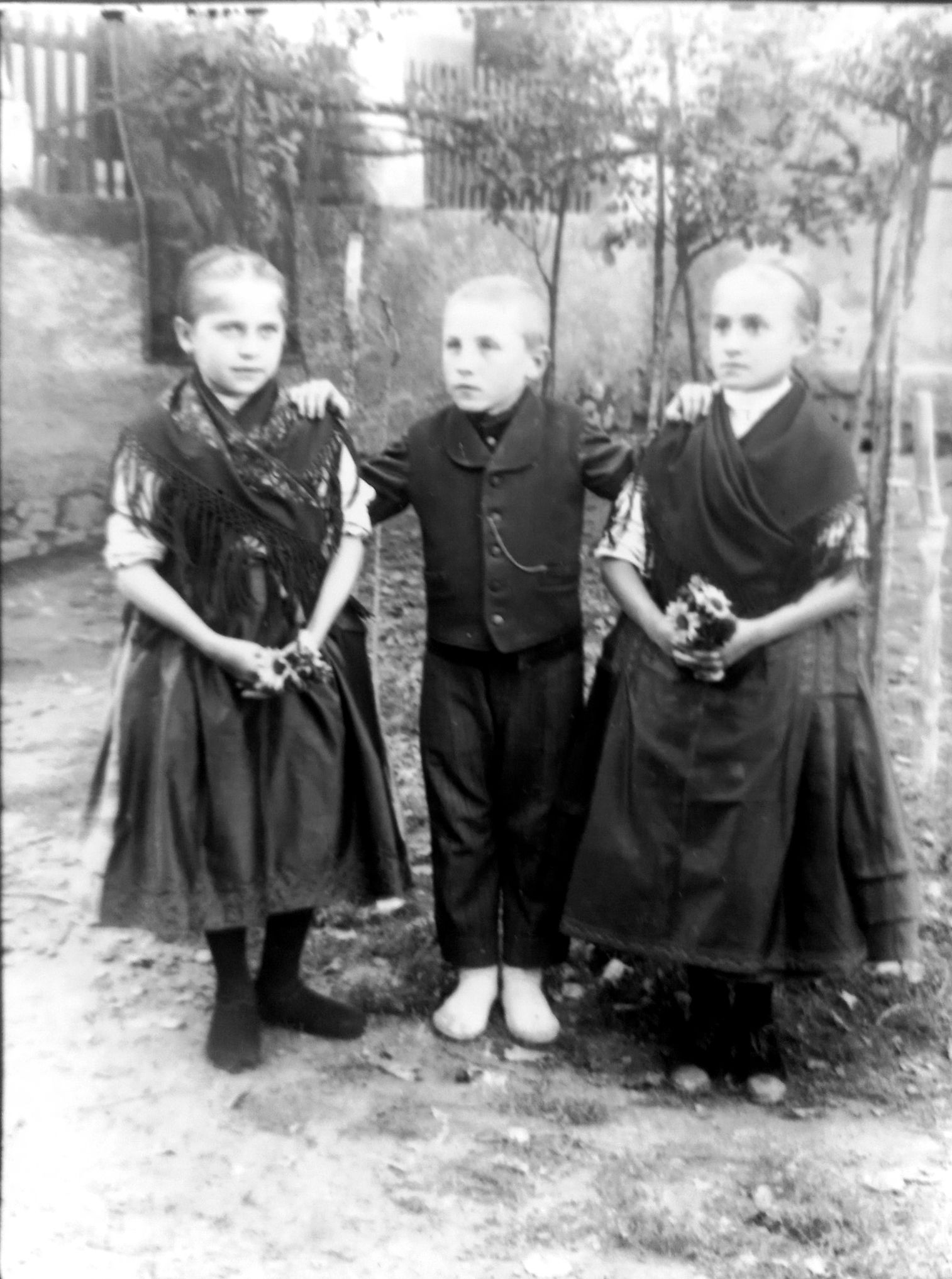 Kisfiúk viselete
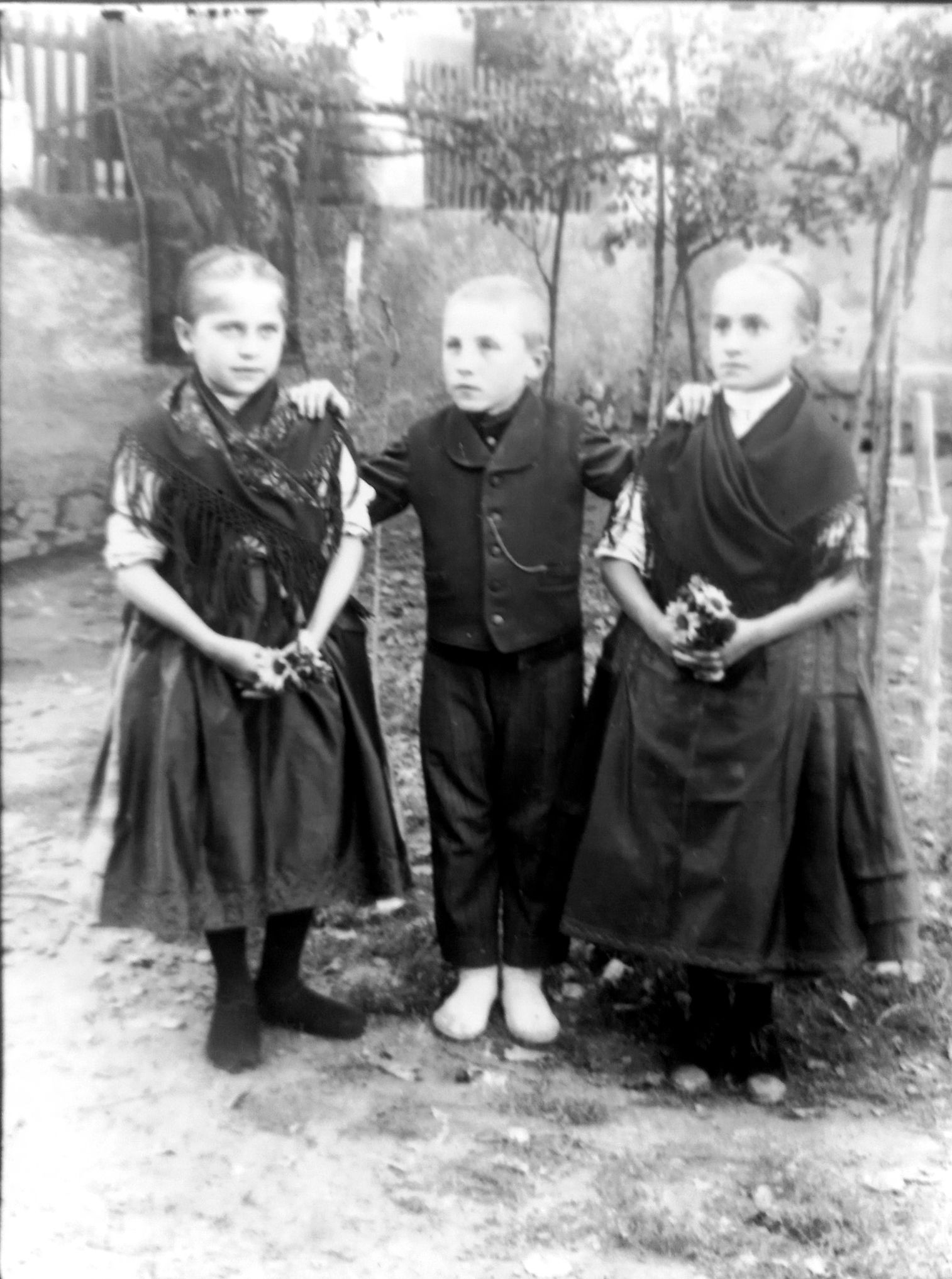 fehér magas szárú pacsker
fekete nadrág
ing (általában fehér)
mellény
+ óralánc
Nők viselete
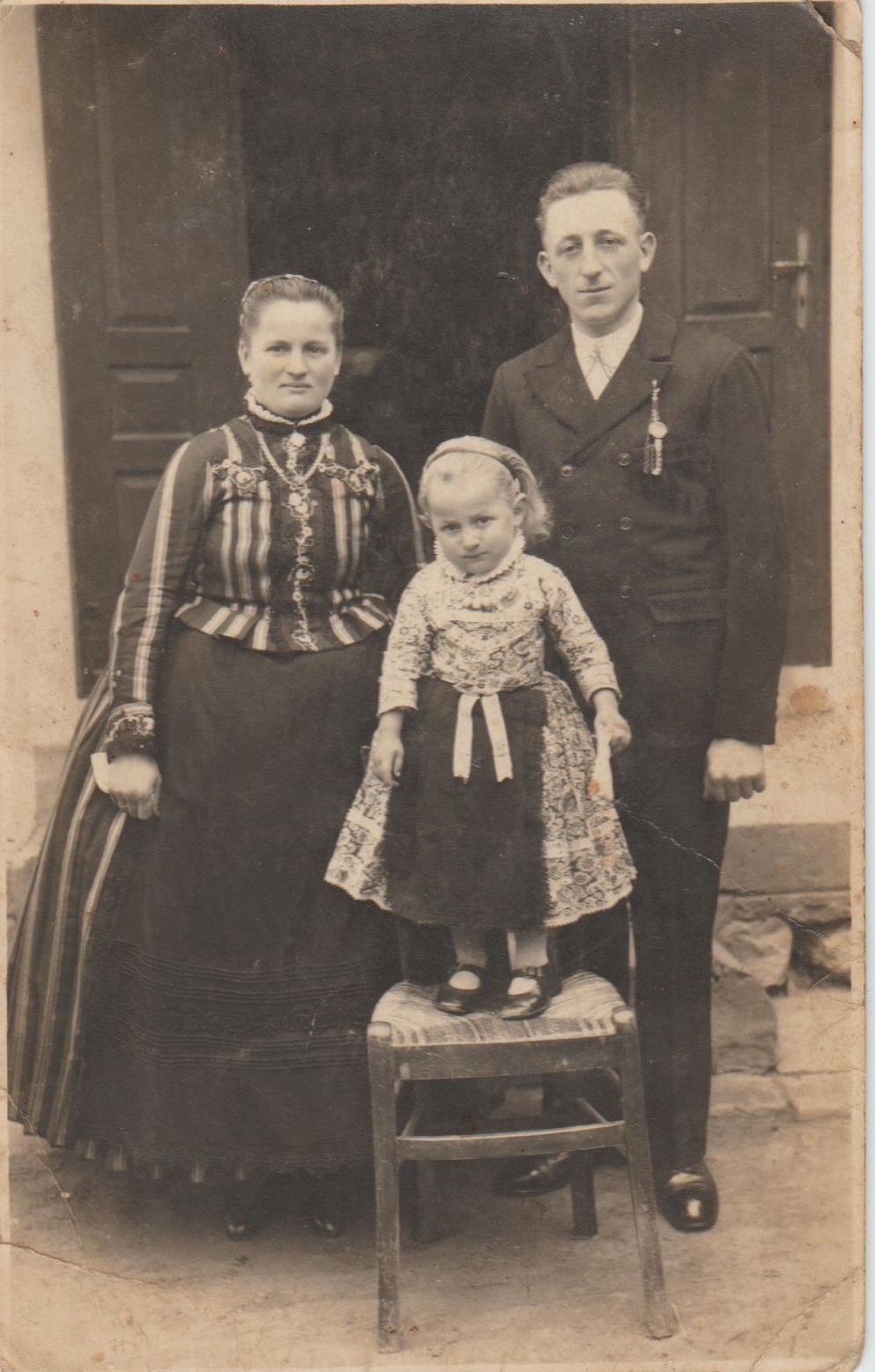 talpalt pacsker / cipő
fehér harisnya
3 alsószoknya
felsőszoknya
fekete kötény
rékli
+    ékszerek
+    zsebkendő
Férfiak viselete
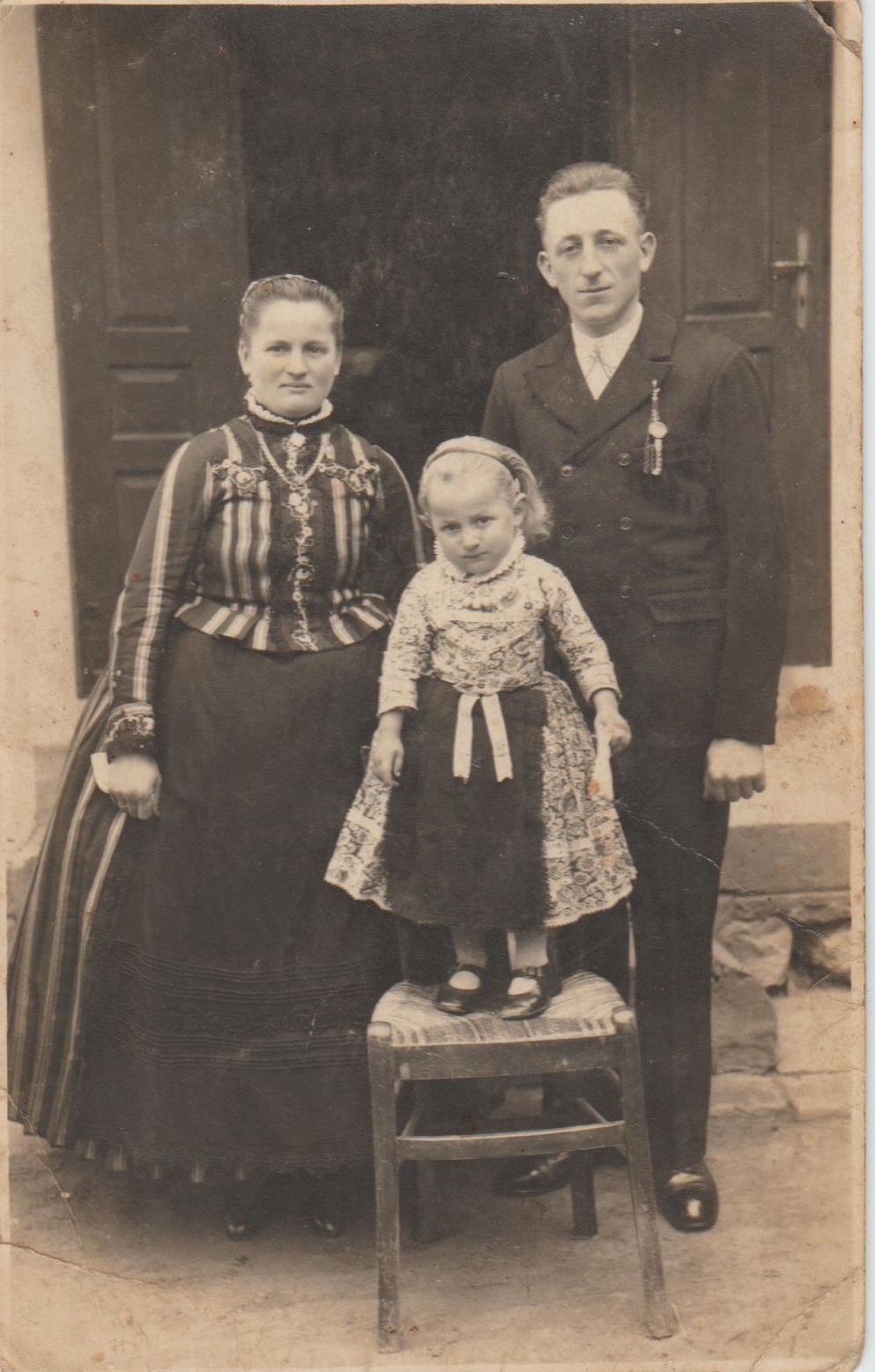 talpalt pacsker / cipő
fekete nadrág
fehér ing
mellény
kabát 
kalap
Asszonyok viselete
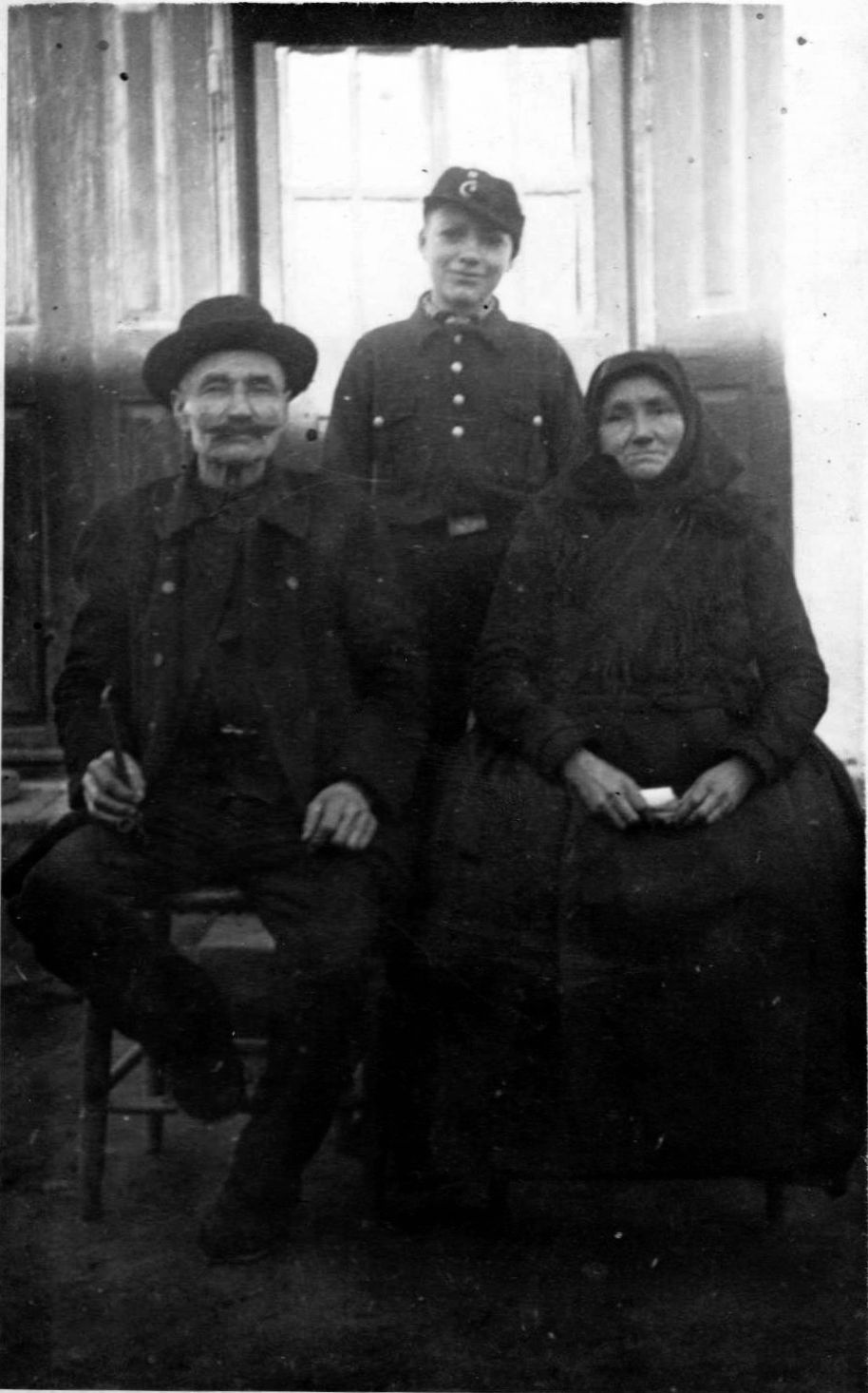 talpalt pacsker
fekete harisnya
3 alsószoknya
felsőszoknya
fekete kötény
rékli
vállkendő
fejkendő
+    ékszerek
Urak viselete
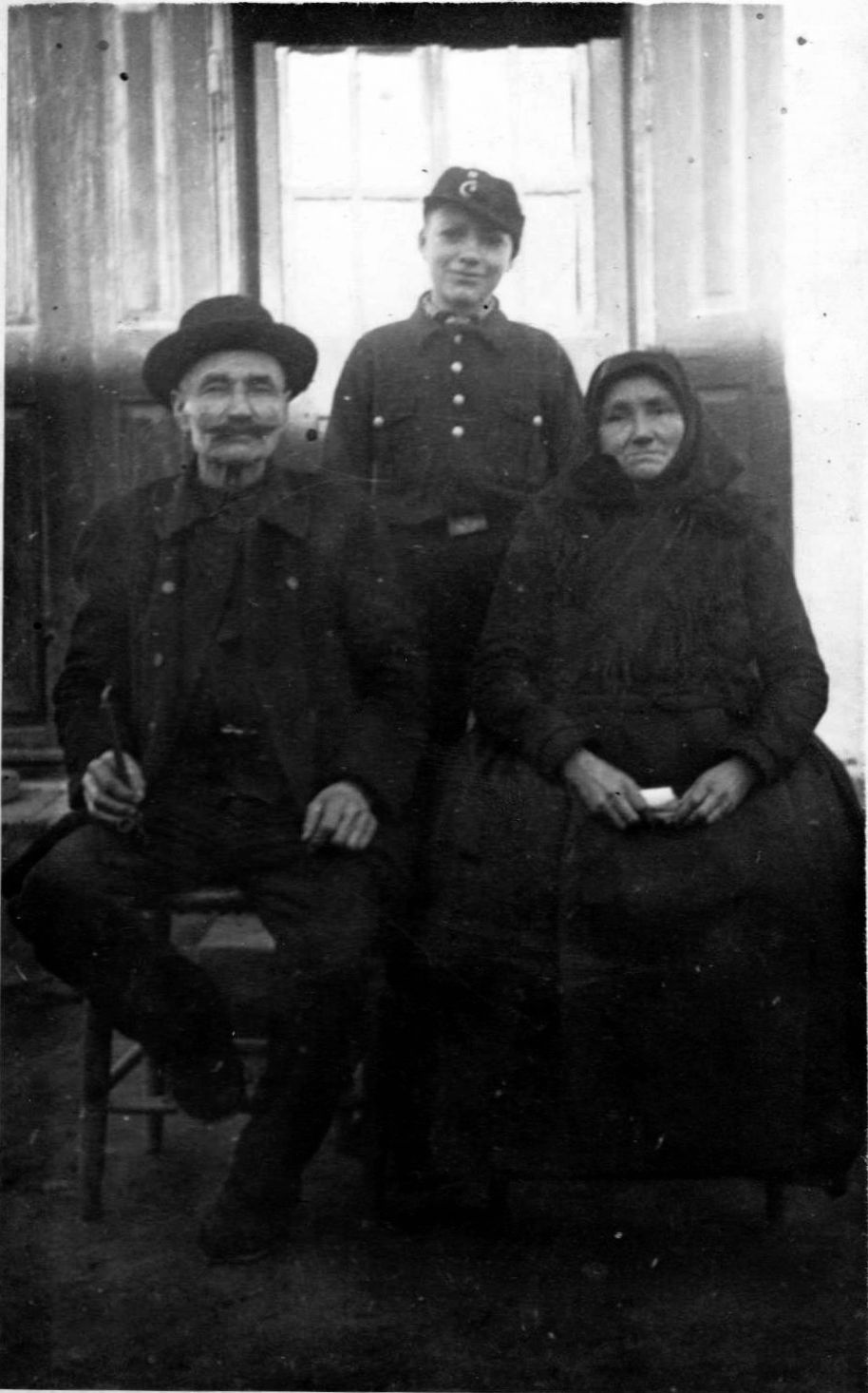 talpalt pacsker
fekete nadrág
ing
mellény
kabát 
kalap
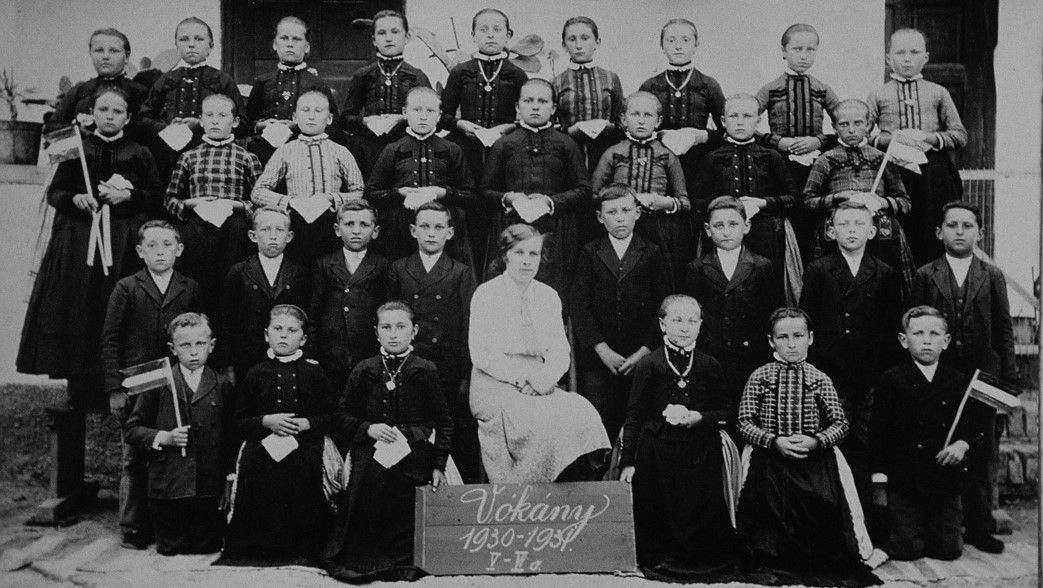 Baranyai sváb viseletek
Tengler Johanna
Vokány,
2024. 04. 29.
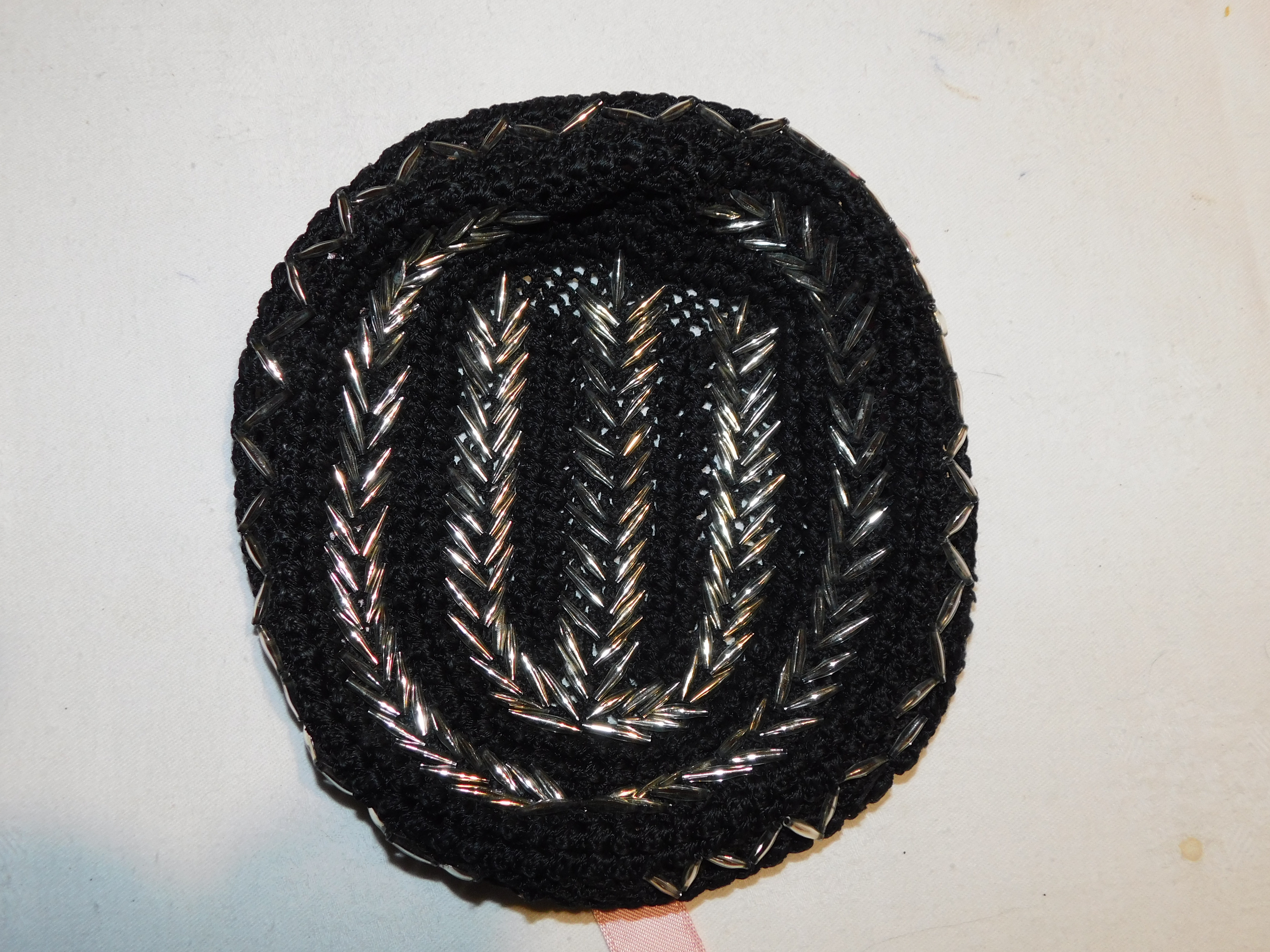 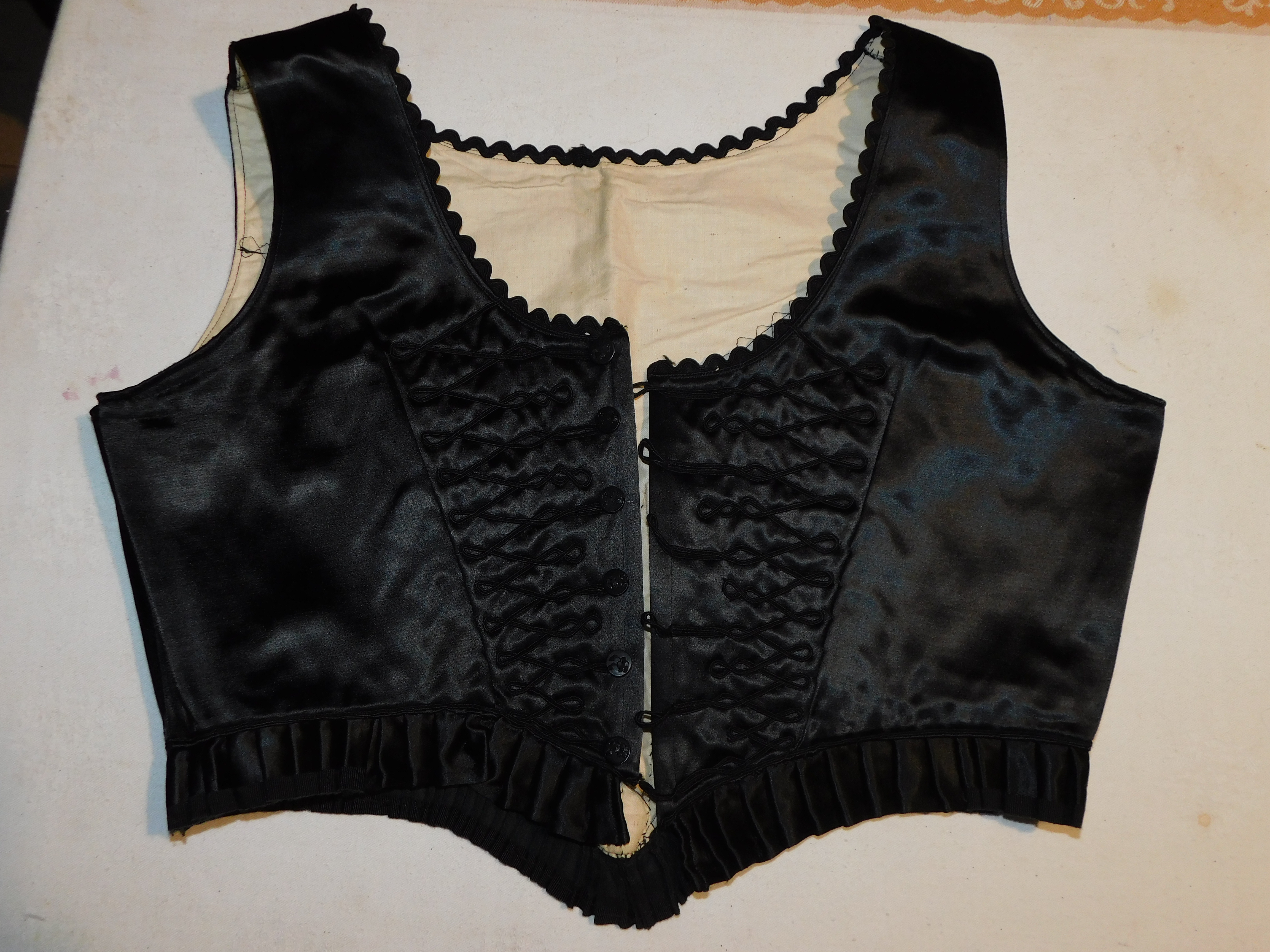 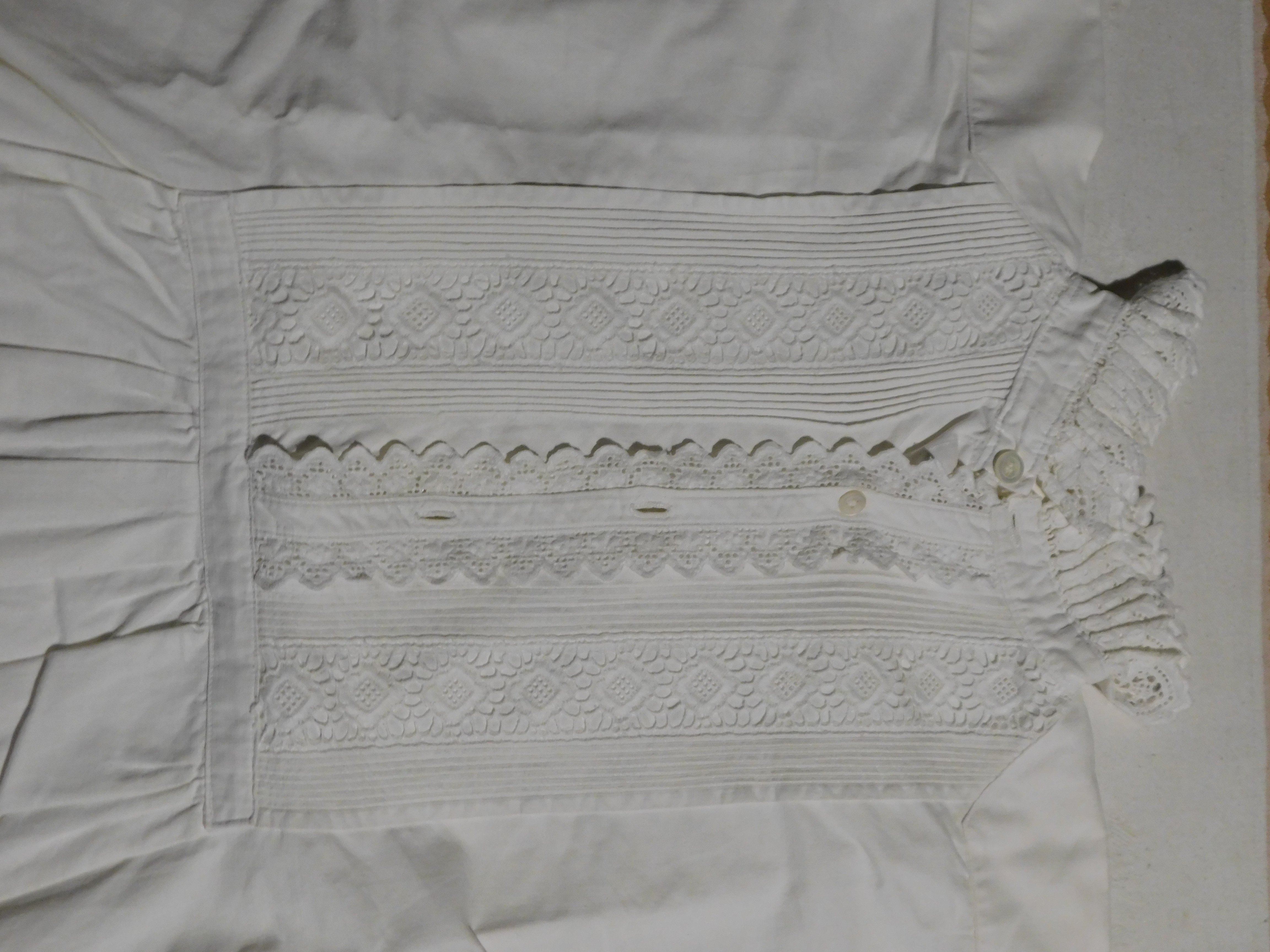 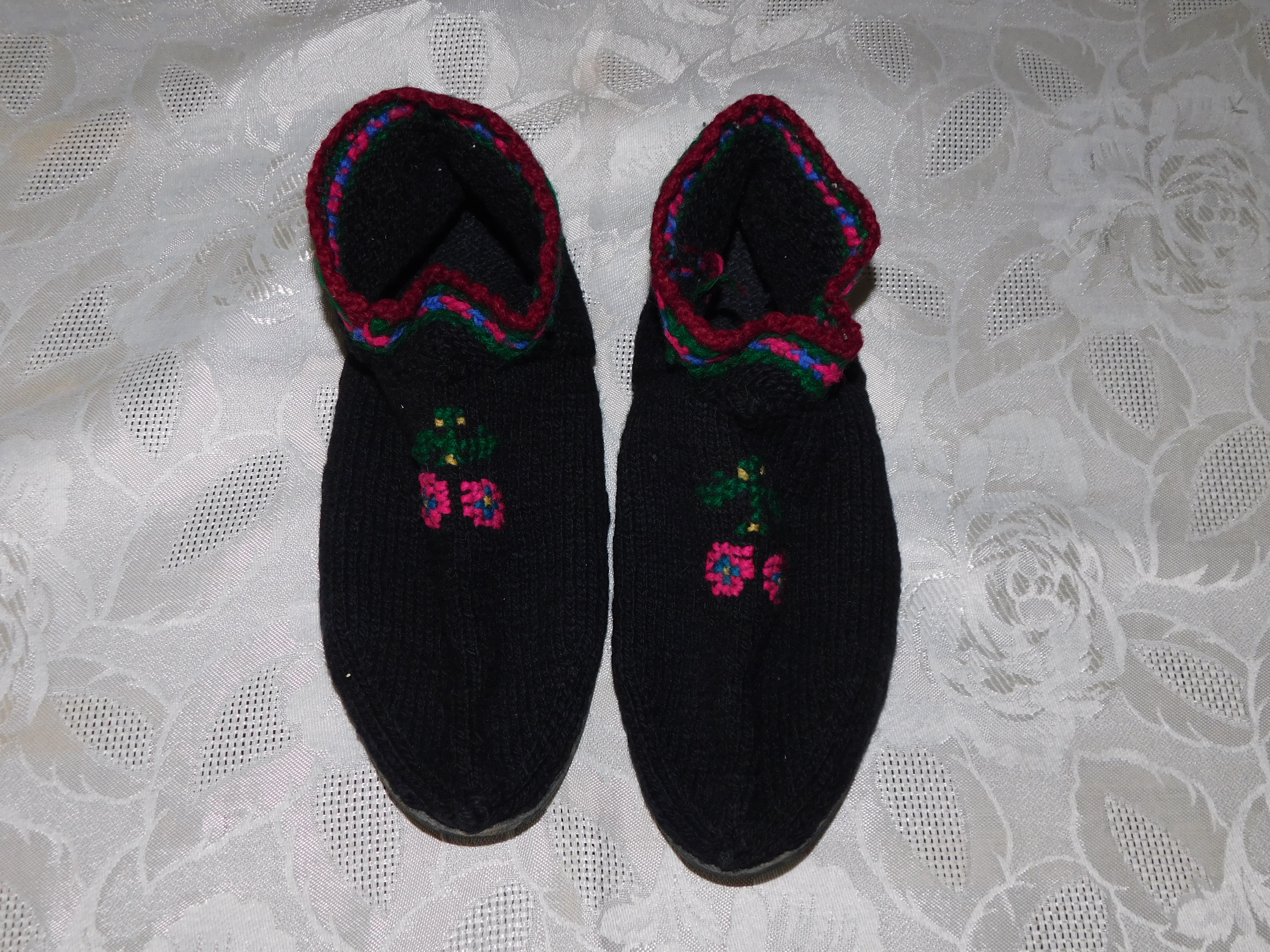 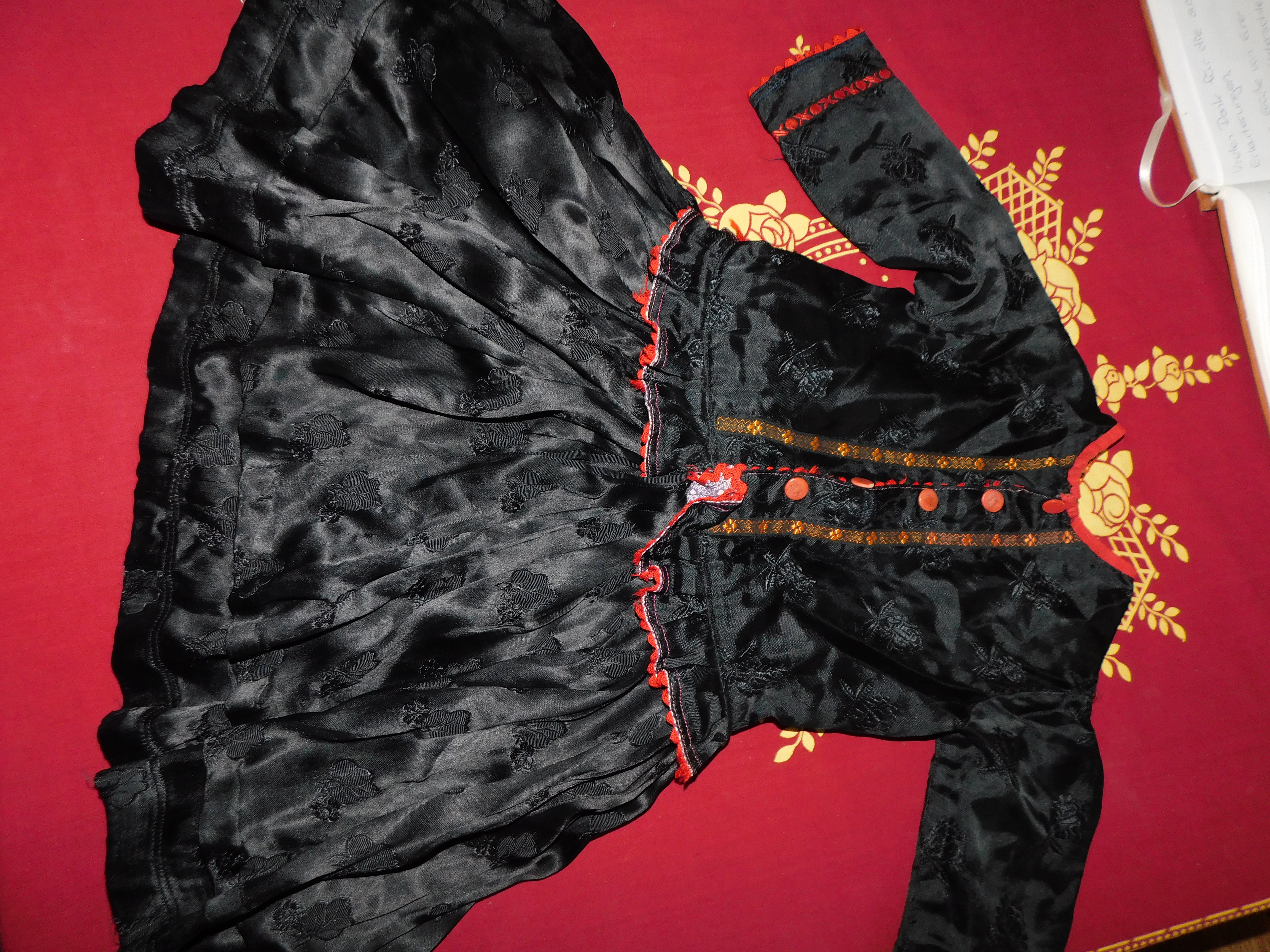 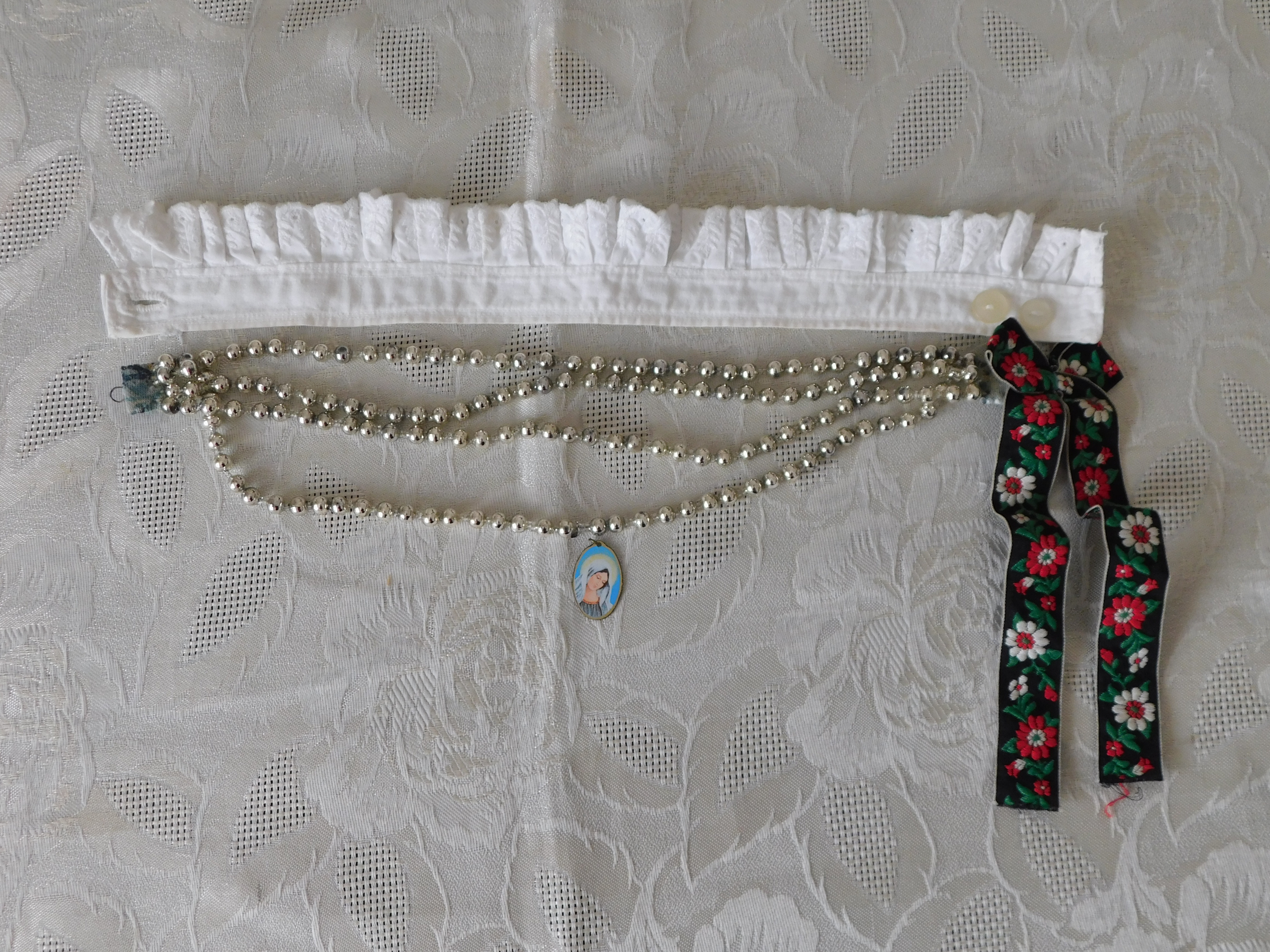 Baranyai sváb viseletek
Tengler Johanna
Vokány,
2024. 04. 29.